ORGAN-ON-CHIP: APLICAÇÕES E DESAFIOS PARA A INDÚSTRIA FARMACÊUTICA
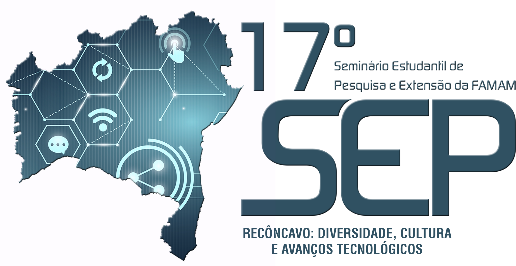 Simone Leandro Pereira & Rita Terezinha de Oliveira Carneiro
Faculdade Maria Milza (FAMAM), Governador Mangabeira, Bahia, Brasil.
 e-mail: xxxx@hotmail.com.br
RESULTADOS E DISCUSSÃO
CONTEXTUALIZAÇÃO
OBJETIVO
PROCEDIMENTO METODOLÓGICO
CONSIDERAÇÕES FINAIS
REFERÊNCIAS
APOIO/FOMENTO